Lead
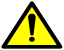 WARNING: This product can expose you to chemicals including lead, which is known to the State of California to cause cancer and birth defects or other reproductive harm. For more information, go to www.P65Warnings.ca.gov.
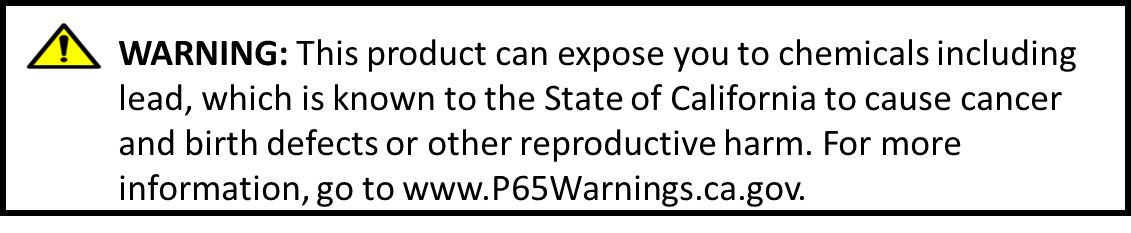